Seminář pro předkladatele projektů do 2. výzvy programu Udržitelný turismus a posílení biodiverzity – Malé grantové schémaMinisterstvo životního prostředí14. května 2025
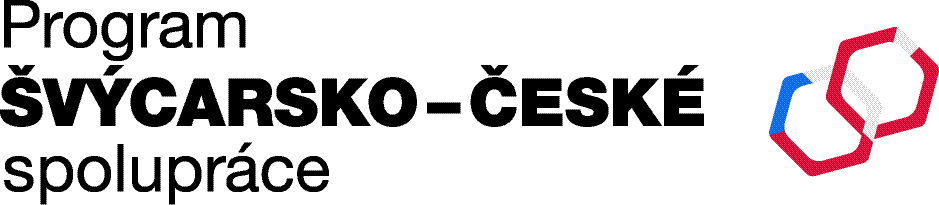 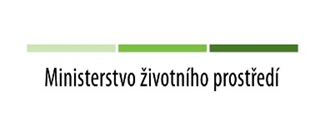 Příprava projektové žádosti
Markéta Konečná
Ministerstvo životního prostředí
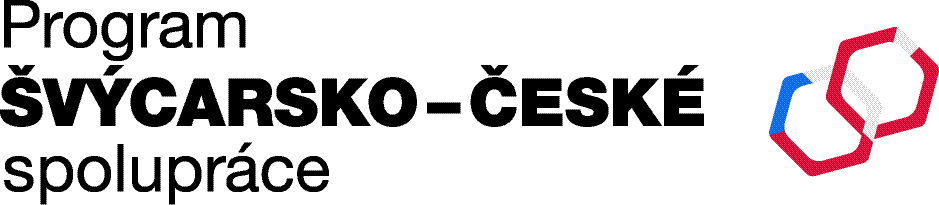 Informační seminář pro předkladatele projektů do 2. výzvyprogramu Udržitelný turismus a posílení biodiverzity – 14. 5. 2025
Je můj záměr vhodný pro předložení do výzvy MGS?
Cíle programu
Indikátory programu
Rámcová témata a způsobilé aktivity projektu
Informační seminář pro předkladatele projektů do 2. výzvyprogramu Udržitelný turismus a posílení biodiverzity – 14. 5. 2025
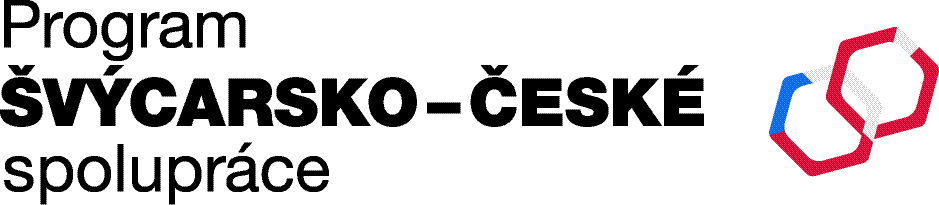 Cíle programu
Environmentální problém = úbytek biodiverzity
Zmírňování jeho příčin: 
zásah člověka do ekosystémů - fragmentace krajiny 
nadměrné využívání ekosystémů – nadměrný/ neudržitelný cestovní ruch 
Cílem otevřené výzvy je přispět k posílení biologické rozmanitosti snížením tlaku na ekosystémové funkce a služby v krajině, zejména v cenných přírodních lokalitách.
Informační seminář pro předkladatele projektů do 2. výzvyprogramu Udržitelný turismus a posílení biodiverzity – 14. 5. 2025
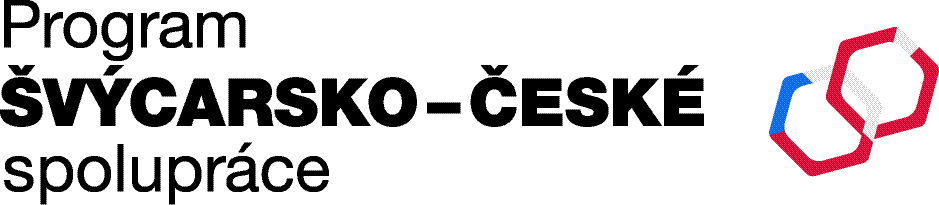 Indikátory dlouhodobých výsledků programu
Počet (zasažených) druhů profitujících ze snížení zátěže způsobené overturismem
Rozloha území vykazující pozitivní změnu nebo trend v příznivém chování návštěvníků
Počet hektarů zachovaných, obnovených a/nebo udržitelně spravovaných ekosystémů	
Počet území s nově vytvořenou (sjednocenou) strategií nebo systémovým řešením udržitelného turismu v rámci rozsáhlých územních celků s vysokou přírodní hodnotou.
Počet (zasažených) druhů profitujících ze zprůchodnění krajinných celků
Rozloha přírodně cenných celků vykazující pozitivní změnu nebo trend v prostupnosti krajiny
Plocha realizovaného monitoringu vlivu fragmentace krajiny na populace vybraných druhů
Počet hektarů zachovaných, obnovených a/nebo udržitelně spravovaných ekosystémů.
Informační seminář pro předkladatele velkých projektů do 1. kola výzvy programu Udržitelný turismus a posílení biodiverzity – 21. 1. 2025
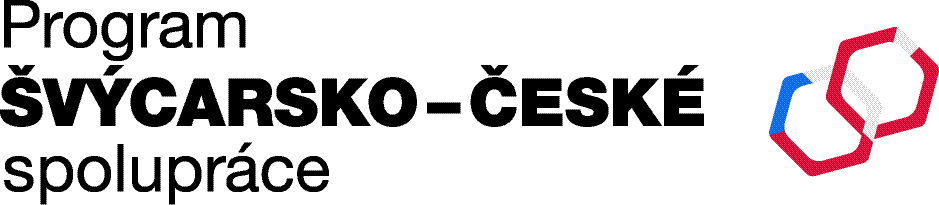 Rámcová témata a způsobilé aktivity projektu
Vytváření programů a nabídek pro specifické skupiny návštěvníků (senioři, rodiče s dětmi, handicapovaní).
Pořádání výstav, vzdělávacích programů a osvětových kampaní s cílem rozvíjet udržitelný cestovní ruch a snižovat zátěž životního prostředí v oblasti.
Využití moderních forem interpretace přírodního dědictví v informačních centrech, domech přírody apod., nebo prostřednictvím mobilních aplikací.
Podpora vzdělávacích programů "místně zakotveného učení".
Pořádání místních akcí zaměřených na prezentaci přírodního dědictví, propagaci místních výrobků nebo regionálních značek.
Spolupráce s municipalitami a soukromým sektorem.
Místní akce přispívající k posílení udržitelného cestovního ruchu a biodiverzity v cílových oblastech.
Informační seminář pro předkladatele projektů do 2. výzvyprogramu Udržitelný turismus a posílení biodiverzity – 14. 5. 2025
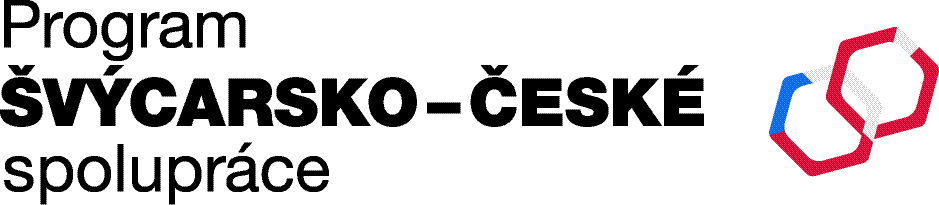 Rámcová témata a způsobilé aktivity projektu
Vypracování regionálních a místních strategií pro řešení nadměrného turismu na základě dlouhodobého výzkumu.
Analýza právních nástrojů a sociologických aspektů chování návštěvníků.
Strategie udržitelného turismu pro velkoplošná zvláště chráněná území.
Výpočet únosné kapacity území (ubytování, doprava, trasy, sezónnost atd.).
Zmapování funkčních nástrojů pro řešení negativních dopadů turismu na přírodní prostředí.
Vypracování metodiky pro řešení dopadů bez ohledu na hranice chráněných území.
Zmapování chování turistů a návrhy praktických řešení v konkrétních chráněných územích.
Informační seminář pro předkladatele projektů do 2. výzvyprogramu Udržitelný turismus a posílení biodiverzity – 14. 5. 2025
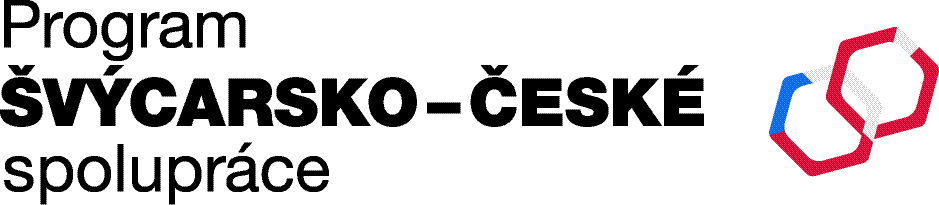 Rámcová témata a způsobilé aktivity projektu
Zpracování analýz návštěvnosti vybraných oblastí.
Budování nebo obnova infrastruktury šetrné k přírodě (úprava cest, odpočinková místa, odpadové hospodářství, řešení nakládání s odpady, infrastruktura pro alternativní paliva).
Informační a vzdělávací systémy pro návštěvníky.
Opatření na podporu ohrožených druhů Červeného seznamu ČR.
Obnova a zlepšení stavu stanovišť pro tyto druhy.
Zajištění technických a personálních kapacit pro realizaci těchto opatření.
Monitoring bariér v krajině a jejich vliv na migraci a mortalitu druhů.
Vyhodnocování účinnosti opatření na zajištění prostupnosti krajiny (vzduch, voda, souš).
Realizace na pilotních nebo modelových územích.
Informační seminář pro předkladatele projektů do 2. výzvyprogramu Udržitelný turismus a posílení biodiverzity – 14. 5. 2025
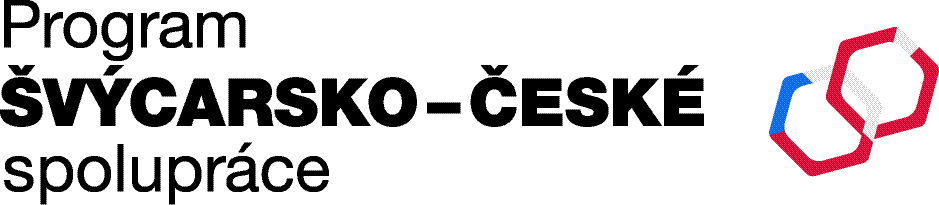 Rámcová témata a způsobilé aktivity projektu
Komplexní osvětové kampaně zaměřené na faktory ohrožující biodiverzitu (invazní druhy, úbytek opylovačů, světelné znečistění, apod.).
Aktivity zahrnující vzdělávací programy, online materiály, exkurze, soutěže, mobilní výstavy.
Zaměření na konkrétní cílové skupiny obyvatel.
Projekty zvyšující odbornost profesí ovlivňujících biodiverzitu (učitelé, projektanti, policisté aj.).
Vzdělávací aktivity v oblasti ochrany přírody.
Přenos osvědčených postupů mezi českými a švýcarskými subjekty (studijní cesty).
Spolupráce se zemědělci a podpora nových krajinných prvků, osvěty a pozitivních změn v hospodaření.
Informační seminář pro předkladatele projektů do 2. výzvyprogramu Udržitelný turismus a posílení biodiverzity – 14. 5. 2025
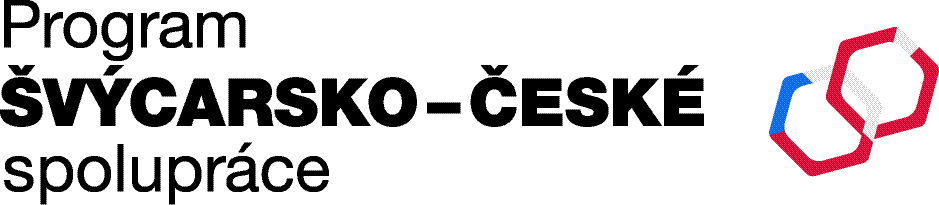 Definování základní osy projektu
Důležitý úvodní krok – promítne se do všech části projektového návrhu!

Environmentální problém → příčiny environmentálního problému → hlavní a vedlejší cíle projektu → aktivity projektu → výstupy → dopady projektu (environmentální, socio-ekonomické)
Informační seminář pro předkladatele projektů do 2. výzvyprogramu Udržitelný turismus a posílení biodiverzity – 14. 5. 2025
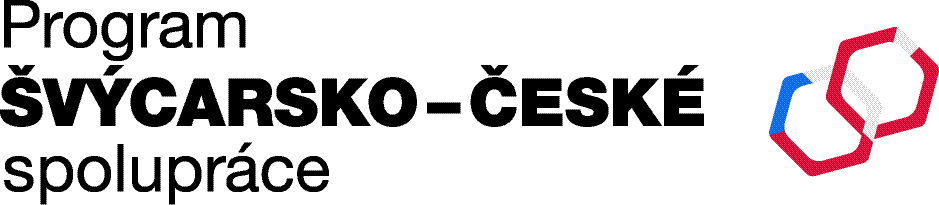 Definování základní osy projektu - příklad
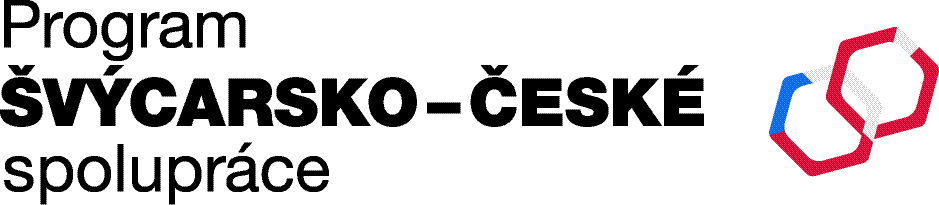 Abstrakt – Vaše vizitka!
Zásadní, věnujte mu maximální míru pozornosti.
První informace, kterou si hodnotitelé, členové Hodnoticí komise i Řídicího výboru přečtou.
Abstrakt pište až na úplném konci projektu! – musí být v souladu s logickou strukturou projektu a s informacemi uvedenými v jednotlivých částech konceptu!
Informační seminář pro předkladatele projektů do 2. výzvyprogramu Udržitelný turismus a posílení biodiverzity – 14. 5. 2025
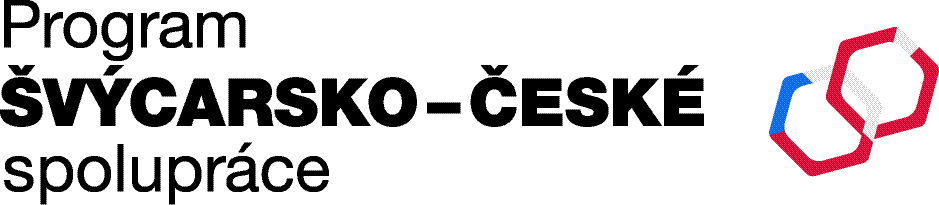 Abstrakt
Co by měl abstrakt obsahovat?
Cíl projektu:Čeho chce projekt dosáhnout, vyzdvihněte jeho přínos, včetně kvantifikace! 
Hlavní aktivity:Uveďte klíčové činnosti (3 – 5), jejichž výsledky povedou k dosažení stanovených cílů.
Výstupy a přínosy:Uveďte hlavní očekávané výsledky projektu a jejich dopad na cílové skupiny a lokalitu. Kvantifikujte očekávaný dopad výsledků projektu na životní prostředí.
Finance a partneři:Uveďte stručné informace o zapojených partnerech a jejich rolích.
Uveďte stručně základní charakteristiky projektu.
Tento abstrakt bude použit jako stručné shrnutí hlavních informací o projektovém návrhu během hodnoticího procesu a může být také zveřejněn, pokud projekt uspěje ve výzvě. Musí být proto stručný a přesný a neměl by obsahovat důvěrné informace.

1800 znaků včetně mezer – cca půl strany
Informační seminář pro předkladatele projektů do 2. výzvyprogramu Udržitelný turismus a posílení biodiverzity – 14. 5. 2025
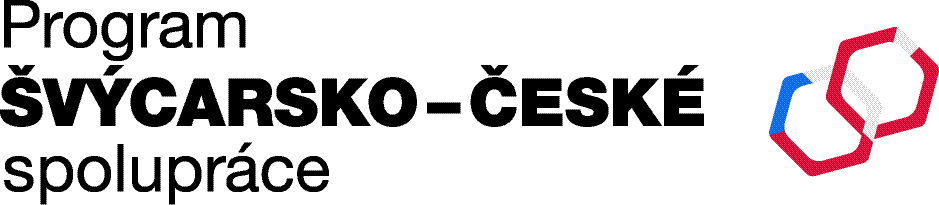 HODNOTICÍ KRITÉRIUM č. 1
Informační seminář pro předkladatele velkých projektů do 1. kola výzvy programu Udržitelný turismus a posílení biodiverzity – 21. 1. 2025
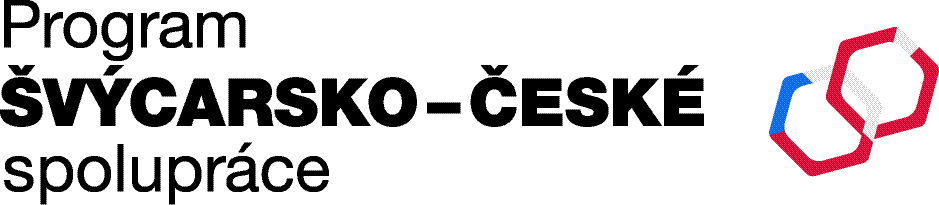 [Speaker Notes: PROČ? Čemu a jak přírodě, resp. posílení biodiverzity prospěju? Musím popsat výchozí stav, ze kterého bude patrný environmentální problém dané lokality/ povodí nebo např. řešeného územíí.]
HODNOTICÍ KRITÉRIUM č. 1
Informační seminář pro předkladatele projektů do 2. výzvyprogramu Udržitelný turismus a posílení biodiverzity – 14. 5. 2025
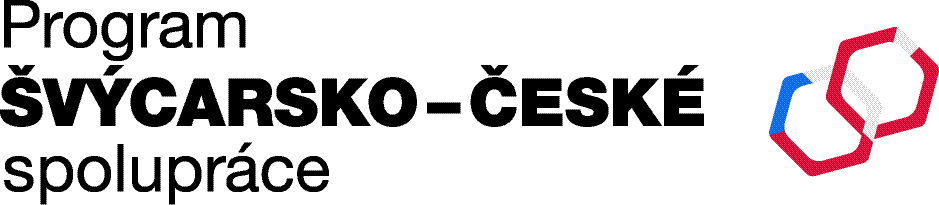 [Speaker Notes: PROČ? Čemu a jak přírodě, resp. posílení biodiverzity prospěju? Musím popsat výchozí stav, ze kterého bude patrný environmentální problém dané lokality/ povodí nebo např. řešeného územíí.]
1.1 Environmentální problém řešený projektem  časté chyby
CHKO Beskydy dlouhodobě čelí zhoršování přírodního prostředí způsobenému vysokou návštěvností. Dochází k poškozování vzácných biotopů a ohrožování volně se vyskytujících živočichů neukázněným pohybem turistů mimo značené trasy.
Informační seminář pro předkladatele projektů do 2. výzvyprogramu Udržitelný turismus a posílení biodiverzity – 14. 5. 2025
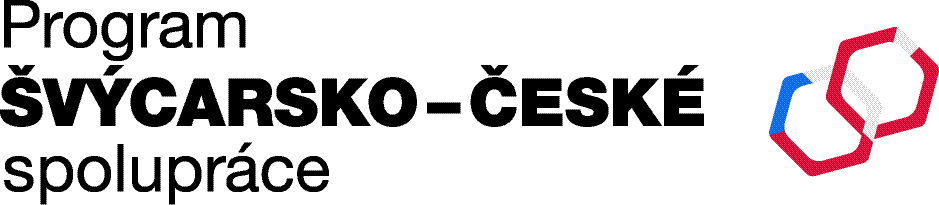 1.1 Environmentální problém řešený projektem  časté chyby
Chybně / vágně identifikované příčinyNamísto hlubší analýzy jsou příčiny zjednodušeně spojovány pouze s návštěvností, bez ohledu na další faktory, např. infrastrukturu, absenci regulace nebo monitoring.
Nedostatečný popis stávající situaceProjektový návrh neuvádí konkrétní místa postižení ani aktuální stav přírodních hodnot – chybí základ pro cílená opatření.
Absence kvantifikace problémuNení doloženo, jaký je rozsah narušení biotopů, kolik druhů je dotčeno, jak se situace vyvíjí v čase apod.
Chybějící zdůraznění výjimečnosti územíProjekt nezohledňuje, že CHKO Beskydy je územím s výskytem evropsky významných biotopů a druhů a že má      klíčovou roli v ekologické síti Karpat.
Informační seminář pro předkladatele projektů do 2. výzvyprogramu Udržitelný turismus a posílení biodiverzity – 14. 5. 2025
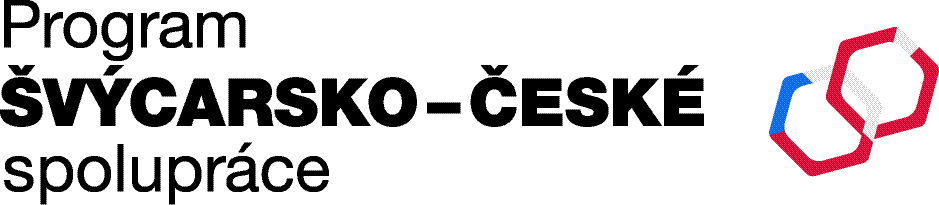 1.1 Environmentální problém řešený projektem  příklad
Turistická oblast XYZ, která se nachází ve zvláště chráněné oblasti XX, čelí posledních 10 let zhoršování přírodního prostředí způsobenému vysokou návštěvností turistů. Hlavním environmentálním problémem s tím spojeným je narůstající degradace přírodních stanovišť a eroze půdy na kritických místech. Tento stav má přímý vliv na biodiverzitu – například populace chráněných druhů rostlin a živočichů, jako je hořec tečkovaný nebo střevlík horský, zaznamenaly v posledních pěti letech pokles o více než 25 % (zdroj: XYZ, 2023 – možné uvést odkaz, kde najít).
Hlavními příčinami tohoto stavu jsou: 						Blíže popište
Přetížení exponovaných lokalit: ……							aktuální stav
Nedostatečná infrastruktura: ……..							(možné uvést odkaz 
Nízká informovanost návštěvníků: …..  					        na zdrojová data)
Informační seminář pro předkladatele projektů do 2. výzvyprogramu Udržitelný turismus a posílení biodiverzity – 14. 5. 2025
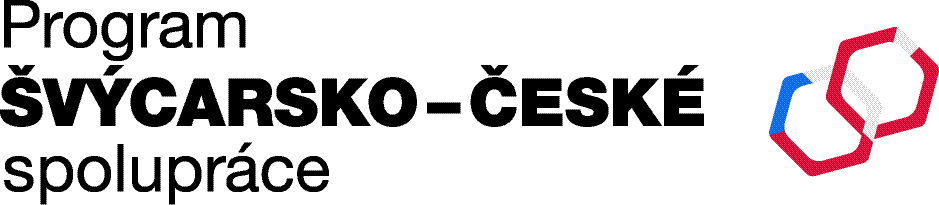 1.2 Soulad cílů projektu s environmentální legislativou, strategickými dokumenty a s Programem – požadavky
Dokumentace právních předpisů a strategických dokumentů
Seznam relevantních právních předpisů, relevantních národních strategií, plánů a rámců (s odkazy na části/ kapitoly příslušných textů).
Stručný popis, jak projekt naplňuje požadavky těchto právních předpisů a strategických dokumentů.
Přehled cílů Programu
Specifikace cílů Programu, na které se projekt zaměřuje s odůvodněním, jak realizace projektu přispěje k jejich naplnění.
Informační seminář pro předkladatele projektů do 2. výzvyprogramu Udržitelný turismus a posílení biodiverzity – 14. 5. 2025
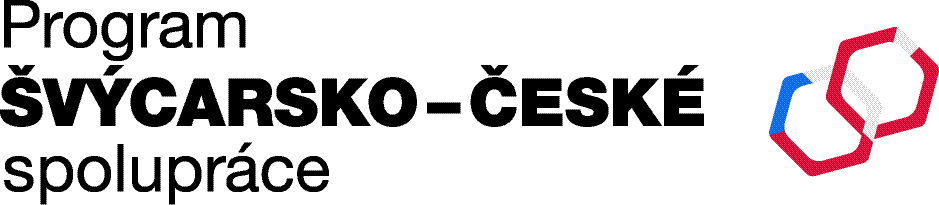 HODNOTICÍ KRITÉRIUM č. 2
Informační seminář pro předkladatele projektů do 2. výzvyprogramu Udržitelný turismus a posílení biodiverzity – 14. 5. 2025
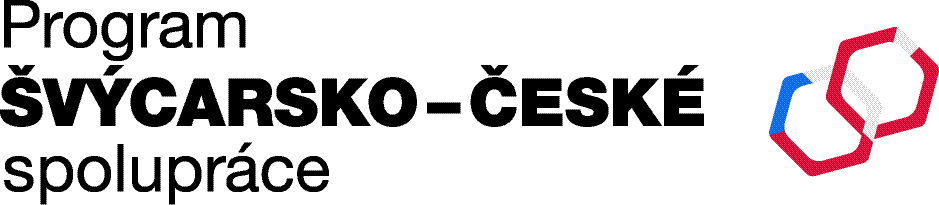 [Speaker Notes: PROČ? Čemu a jak přírodě, resp. posílení biodiverzity prospěju? Musím popsat výchozí stav, ze kterého bude patrný environmentální problém dané lokality/ povodí nebo např. řešeného územíí.]
HODNOTICÍ KRITÉRIUM č. 2
Informační seminář pro předkladatele projektů do 2. výzvyprogramu Udržitelný turismus a posílení biodiverzity – 14. 5. 2025
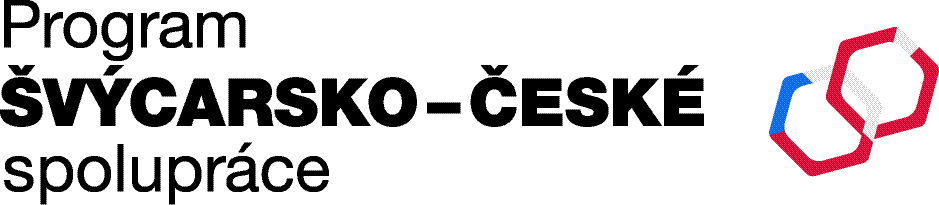 [Speaker Notes: PROČ? Čemu a jak přírodě, resp. posílení biodiverzity prospěju? Musím popsat výchozí stav, ze kterého bude patrný environmentální problém dané lokality/ povodí nebo např. řešeného územíí.]
2.1 CÍLE
= CO VZNIKNE NA KONCI PROJEKTU

konkrétní výsledky, které přispívají k řešení nebo odstranění environmentálního problému
dosažitelné, měřitelné a časově ohraničené
dostatečně úzké, realizovatelné jedním projektem
Informační seminář pro předkladatele projektů do 2. výzvyprogramu Udržitelný turismus a posílení biodiverzity – 14. 5. 2025
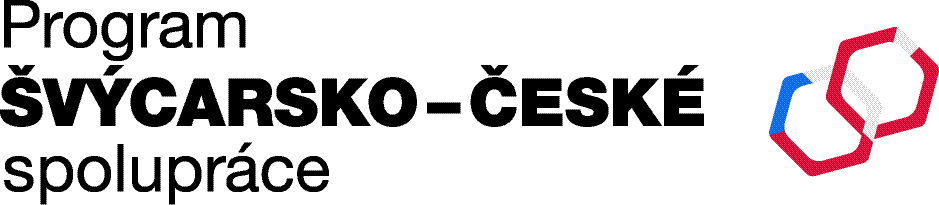 2.1 Jak definovat CÍLE projektu?
Než si definujete cíl, stanovte si jako pomůcku příčinu problému. Snáze tak definujete cíle, například:
„Nadměrná a neusměrněná návštěvnost turisticky atraktivních lokalit vede k degradaci přírodních památek a k negativním dopadům na místní ekosystémy.“
Cíle projektu:
1. Snížit negativní dopady turismu na přírodní památky v prioritních lokalitách o 30 % oproti     současnému stavu –  hlavní cíl vyvozený z příčiny.
	1.1 Zvýšit ekologickou stabilitu rekultivací 10 ha poškozených ploch a snížit erozi půdy o 20 %.
     – dílčí cíl vyvozený z příčiny.
	1.2 Zvýšit povědomí turistů o principech udržitelného turismu prostřednictvím kampaní a vzdělávacích aktivit s cílem zapojit alespoň 50 % návštěvníků v projektových lokalitách – dílčí cíl vyvozený z příčiny.
Informační seminář pro předkladatele projektů do 2. výzvyprogramu Udržitelný turismus a posílení biodiverzity – 14. 5. 2025
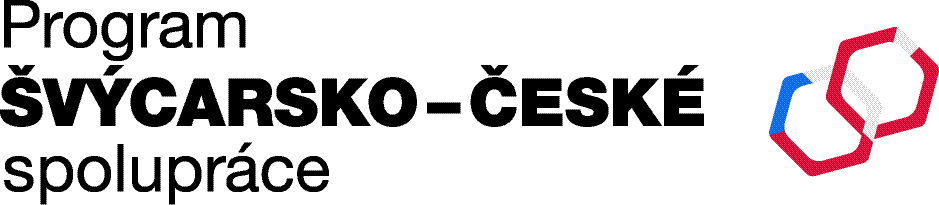 Zvýšení ekologické konektivity území
2.1 DOPADY
= POZITIVNÍ ZMĚNA/ PŘÍNOS VÝSLEDKŮ PROJEKTU V DLOUHODOBÉM HORIZONTU 

Kvantifikujte dopady = vyjádřete je číselně (např. plocha v ha, % zlepšení, počet druhů…)
  – nepište jen obecně: „dojde ke zlepšení stavu přírody“ ≠ „bude obnoveno 5 ha mokřadu“ 
Uveďte dopady:
Krátkodobé: přínos hned po realizaci (např. zlepšená informovanost, zpřístupněné území)
Dlouhodobé: trvalý přínos pro přírodu (např. zlepšení stavu biotopu, návrat druhu)
Socio-ekonomické: (např. přínos pro místní komunitu, zaměstnanost)
! Nezapomeňte: nutno uvést, jak budou dopady měřeny a vyhodnocovány! --- povinnost vykazovat během realizace projektu v rámci monitorování výsledků projektu
Informační seminář pro předkladatele projektů do 2. výzvyprogramu Udržitelný turismus a posílení biodiverzity – 14. 5. 2025
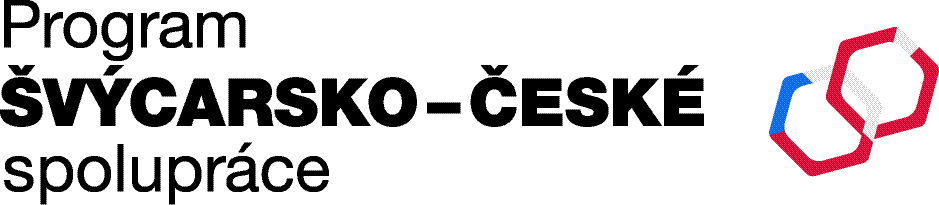 2.1 Programové výstupy a indikátory
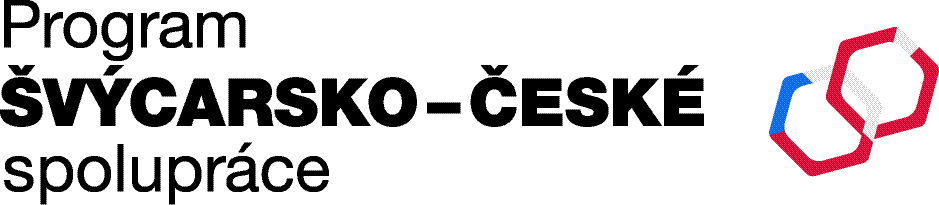 2.1 Programové výstupy a indikátory
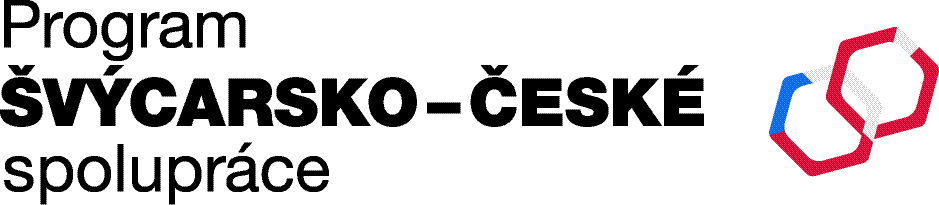 Tabulka – výstupy a indikátory programu
Seznamte se s výstupy programu a jejich indikátory.→ Odpovídají tomu, čeho má program jako celek dosáhnout (např. zlepšení řízení návštěvnosti, systémová opatření pro udržitelný turismus).
Vyberte ty výstupy, ke kterým váš projekt skutečně přispívá.→ Zaškrtněte „ANO“ pouze tam, kde vaše projektové aktivity přinesou konkrétní přínos.
U každého relevantního výstupu popište, jak konkrétně a v jakém rozsahu přispějete k jeho naplnění.→ Opište či odhadněte očekávané hodnoty indikátorů.→ Uveďte komentář (např. „Projekt vytvoří dvě nová opatření řízení návštěvnosti, která budou aplikována v CHKO XY“).
Zavazujete se tím ke konkrétním výsledkům.→ Vaše odpovědi budou součástí sledování a vyhodnocení dopadu projektu na úrovni programu.
Informační seminář pro předkladatele projektů do 2. výzvyprogramu Udržitelný turismus a posílení biodiverzity – 14. 5. 2025
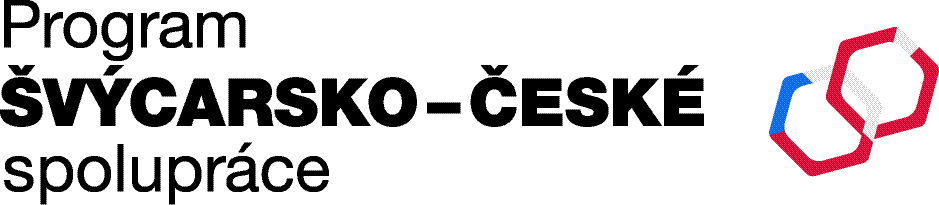 2.2 Udržitelnost
Identifikace konkrétních částí projektu, které by měly pokračovat nebo být zachovány po jeho skončení a předpokládaná minimální doba jejich udržitelnosti – může být vyšší než 3 let!

Plán, jak bude zajištěno pokračování nebo zachování těchto částí projektu.
co
kdo 
jakými prostředky
Informační seminář pro předkladatele projektů do 2. výzvyprogramu Udržitelný turismus a posílení biodiverzity – 14. 5. 2025
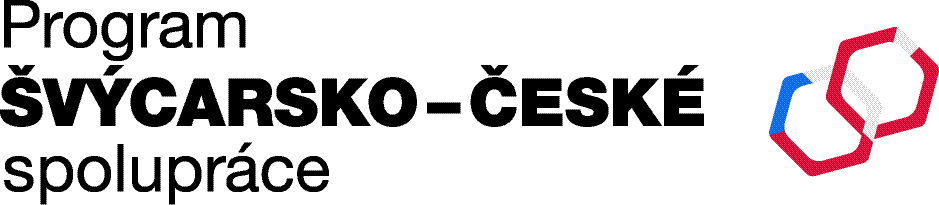 HODNOTICÍ KRITÉRIUM č. 3 - REALIZACE
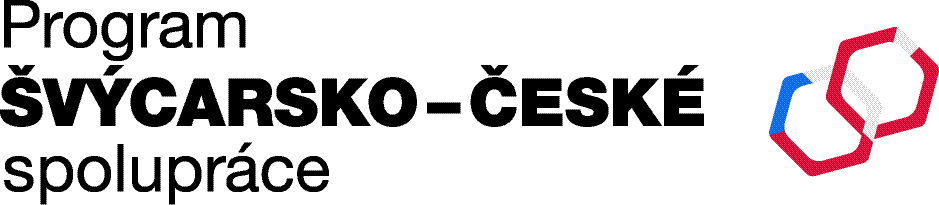 Informační seminář pro předkladatele projektů do 2. výzvyprogramu Udržitelný turismus a posílení biodiverzity – 14. 5. 2025
HODNOTICÍ KRITÉRIUM č. 3 - REALIZACE
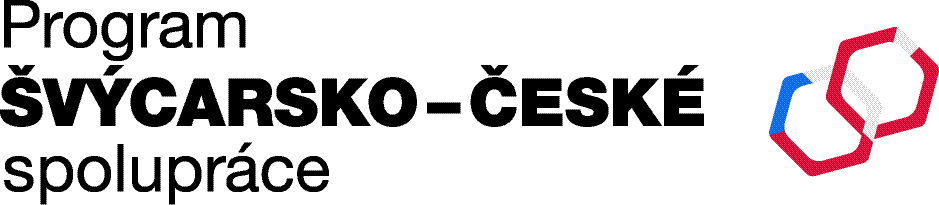 Informační seminář pro předkladatele projektů do 2. výzvyprogramu Udržitelný turismus a posílení biodiverzity – 14. 5. 2025
3.1 Popis způsobu řešení
= JAK, KDY, S KÝM A S JAKÝM VÝSLEDKEM

Hlavní realizační aktivity projektu 
Konkrétní popis jednotlivých aktivit s detailním vysvětlením, jak budou prováděny, kdo je bude realizovat, kde a kdy se uskuteční.
Obecný popis komunikačních aktivit a strategie pro šíření povědomí o projektu.
Harmonogram
Hlavní výstupy aktivit
DBÁT NA LOGICKOU PROVÁZANOST JEDNOTLIVÝCH AKTIVIT SE VŠEMI DALŠÍMI KRITÉRII
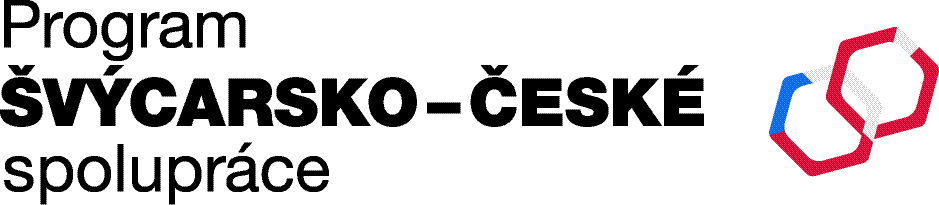 Informační seminář pro předkladatele projektů do 2. výzvyprogramu Udržitelný turismus a posílení biodiverzity – 14. 5. 2025
HODNOTICÍ KRITÉRIUM č. 3 - REALIZACE
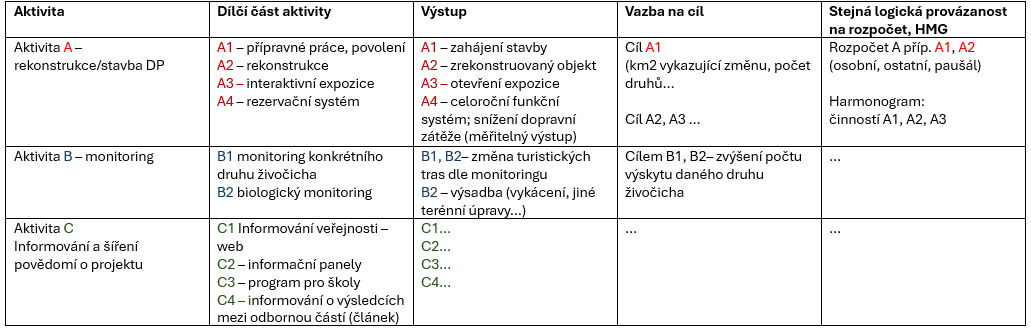 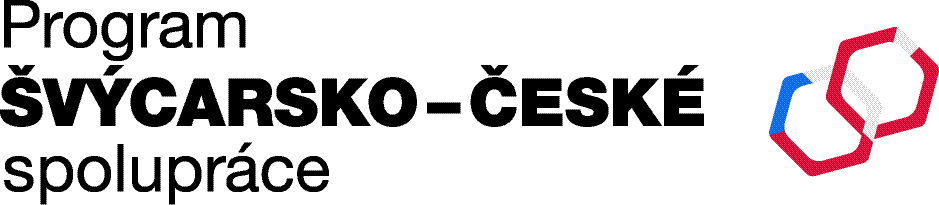 Informační seminář pro předkladatele projektů do 2. výzvyprogramu Udržitelný turismus a posílení biodiverzity – 14. 5. 2025
3.2. Zainteresované subjekty a cílové skupiny
Žadatel uvede hlavní zainteresované subjekty (stakeholdery), které mohou projekt a jeho výsledky ovlivnit nebo mohou mít na výsledcích projektu zájem. 

Žadatel vyjmenuje hlavní cílové skupiny, které mohou mít z výsledků projektu prospěch. Popíše jejich případné zapojení do projektu (aktivní/pasivní).

Žadatel vyjmenuje všechny zúčastněné strany ze Švýcarska, které se na projektu podílejí.

Zainteresovaný subjekt = stakeholder             není partner projektu 
tj. nepodílí se finančně, nerealizuje aktivity, ale projekt se ho dotýká (území, cílová skupina, žijící obyvatele a jejich zájem…)
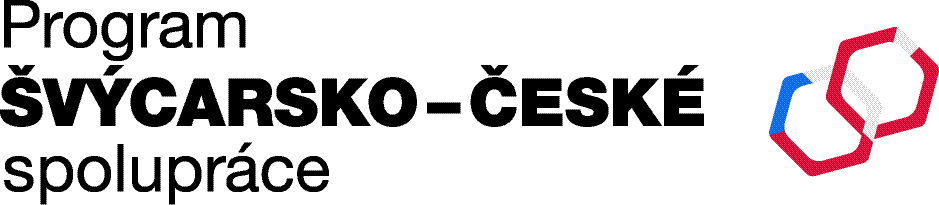 Informační seminář pro předkladatele projektů do 2. výzvyprogramu Udržitelný turismus a posílení biodiverzity – 14. 5. 2025
34
HODNOTICÍ KRITÉRIUM č. 4 - PŘEDPOKLADY
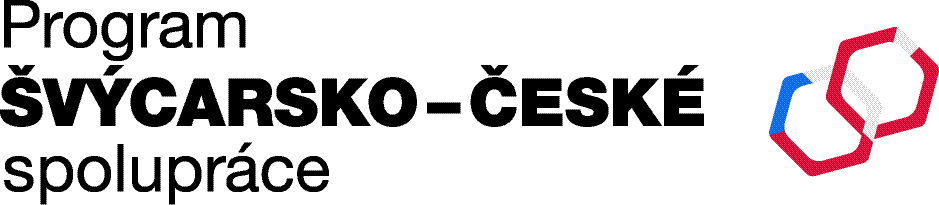 Informační seminář pro předkladatele projektů do 2. výzvyprogramu Udržitelný turismus a posílení biodiverzity – 14. 5. 2025
35
HODNOTICÍ KRITÉRIUM č. 4 - PŘEDPOKLADY
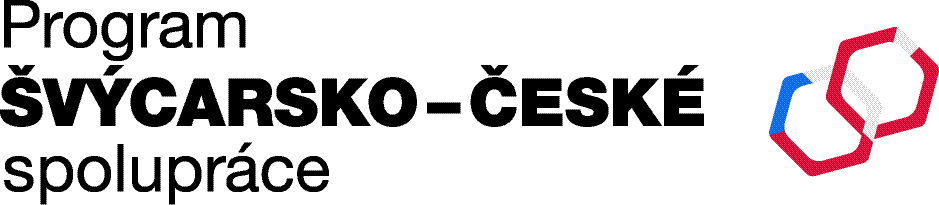 Informační seminář pro předkladatele projektů do 2. výzvyprogramu Udržitelný turismus a posílení biodiverzity – 14. 5. 2025
36
HODNOTICÍ KRITÉRIUM č. 4 - PŘEDPOKLADY
4.1	Švýcarsko-české partnerství (6 bodů)
 
Povinné doložení přílohy č. 2 Projektové žádosti - Popis zapojení švýcarského partnera v angličtině, včetně uvedení jeho zkušeností a relevance pro projekt - PODPIS ZÁSTUPCE ŠVÝCARSKÉHO PARTNERA!!!
Švýcarský partner nepodléhá žádné povinnosti spolufinancování a nenese kurzová rizika!

Hodnotitel bude hodnotit míru a způsob zapojení švýcarského partnera – spolupráce při přípravě projektu, realizaci projektu, udržitelnosti projektu….
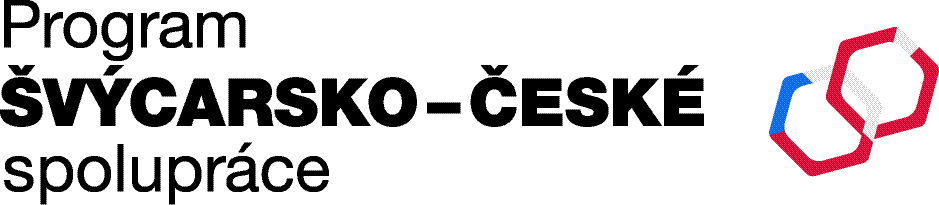 Informační seminář pro předkladatele projektů do 2. výzvyprogramu Udržitelný turismus a posílení biodiverzity – 14. 5. 2025
37
HODNOTICÍ KRITÉRIUM č. 4 - PŘEDPOKLADY
4.2	Partnerská struktura a projektové řízení (5 bodů)

Zapojení partnera v projektu má být smysluplné, jeho role je aktivní a důležitá pro naplnění cílů projektu.
Projektové konsorcium je vhodně složeno z těch subjektů, které mohou přispět k řešení environmentálního problému. Je dobře popsáno, jakým aktivitám se jednotliví partneři věnují a proč.

Hodnotitel se zde může vyjádřit jak k formálnímu nastavení partnerské struktury, tak ke skutečnosti, že klíčový partner chybí.

Partnerství nesmí sloužit jako způsob, jak obcházet obchodněprávní vztahy!
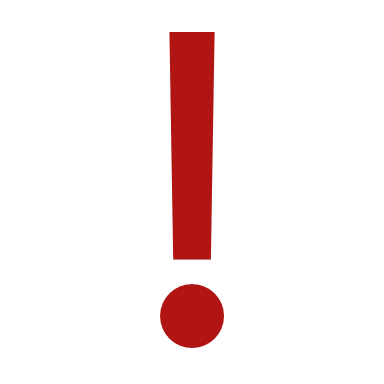 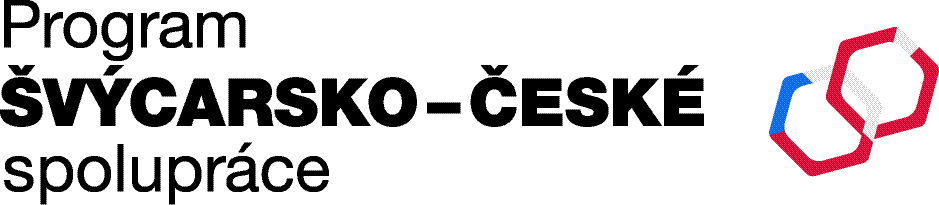 Informační seminář pro předkladatele projektů do 2. výzvyprogramu Udržitelný turismus a posílení biodiverzity – 14. 5. 2025
38
HODNOTICÍ KRITÉRIUM č. 4 - PŘEDPOKLADY
4.3 Analýza rizik (5 bodů)
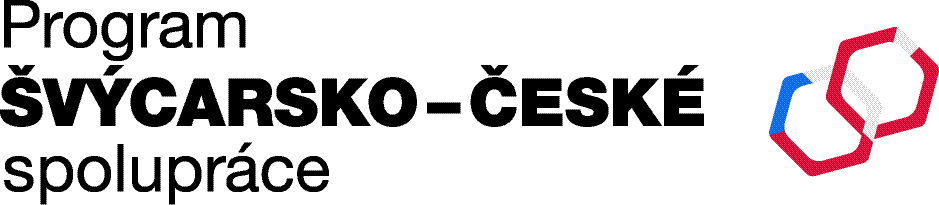 Informační seminář pro předkladatele projektů do 2. výzvyprogramu Udržitelný turismus a posílení biodiverzity – 14. 5. 2025
39
HODNOTICÍ KRITÉRIUM č. 4 - PŘEDPOKLADY
Nastavení vhodných opatření pro snížení dopadů rizik, např.:
alternativní řešení, 
likvidace hrozby, 
ochrana před hrozbou, 
snížení velikosti dopadu, 
rozdělení rizika, 
příprava na neočekávané události apod.

Analýza rizik nesmí být nastavena způsobem, který by v podstatě znemožňoval úspěšnou realizaci, ale zároveň nesmí být zásadní rizika opominuta.
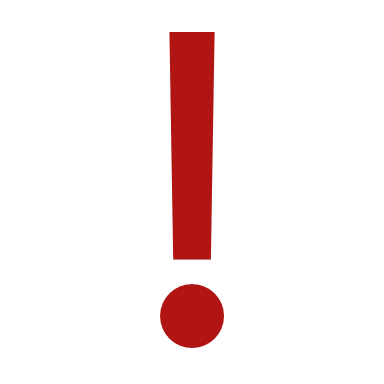 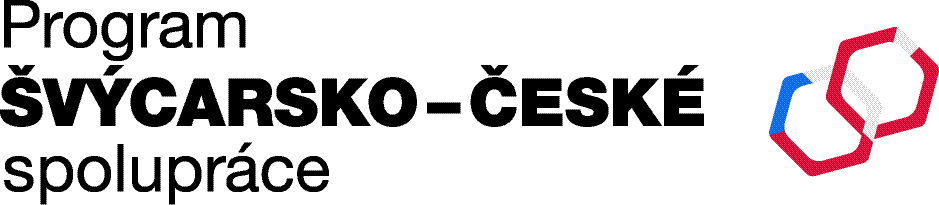 Informační seminář pro předkladatele projektů do 2. výzvyprogramu Udržitelný turismus a posílení biodiverzity – 14. 5. 2025
40
HODNOTICÍ KRITÉRIUM č. 4 - PŘEDPOKLADY
4.4 Rozpočet projektu (9 bodů)
 
Detailní rozpočtová tabulka: Uvedení veškerých předpokládaných výdajů projektu dle vyžadovaného členění.
Komentář k rozpočtové tabulce:
popis hlavních kategorií výdajů 
zdůvodnění jednotlivých výdajů a jejich nezbytnosti pro realizaci projektu

Rozpočet a zdroje musí být přiměřené a v souladu s naplánovanými činnostmi.
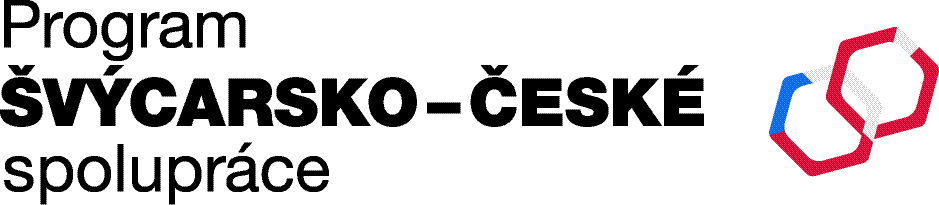 Informační seminář pro předkladatele projektů do 2. výzvyprogramu Udržitelný turismus a posílení biodiverzity – 14. 5. 2025
41
HODNOTICÍ KRITÉRIUM č. 4 - PŘEDPOKLADY
Je efektivita celkových vynaložených nákladů a výsledků smysluplná, přiměřená a v projektu odůvodněná?
Jsou celkové vložené investice přiměřené vzhledem k očekávaným výstupům a dopadům?
Jaká je finanční náročnost projektu jako celku?
Jsou zvolené aktivity vzhledem k cílům nákladově efektivní?
Jsou náklady aktivit založeny na průzkumu trhu?
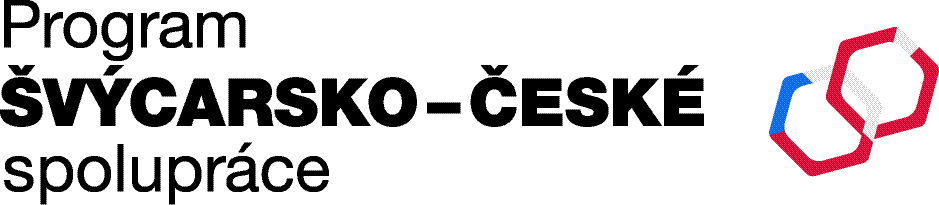 Informační seminář pro předkladatele projektů do 2. výzvyprogramu Udržitelný turismus a posílení biodiverzity – 14. 5. 2025
42
HODNOTICÍ KRITÉRIUM č. 4 - PŘEDPOKLADY
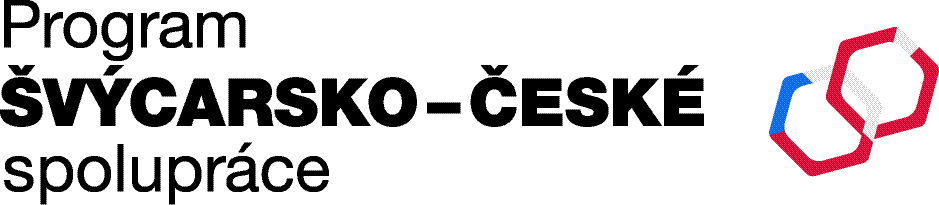 Informační seminář pro předkladatele projektů do 2. výzvyprogramu Udržitelný turismus a posílení biodiverzity – 14. 5. 2025
Děkuji Vám za pozornost
Markéta Konečná, tel. 267 122 366
Ministerstvo životního prostředí
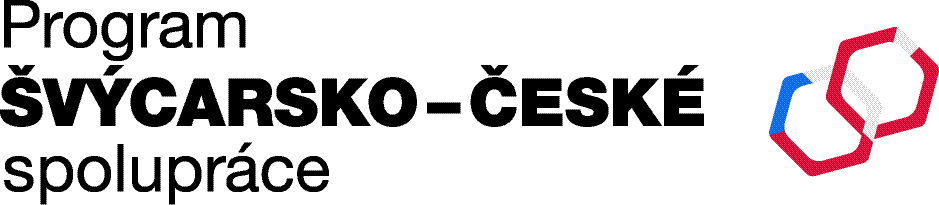 Informační seminář pro předkladatele projektů do 2. výzvyprogramu Udržitelný turismus a posílení biodiverzity – 14. 5. 2025